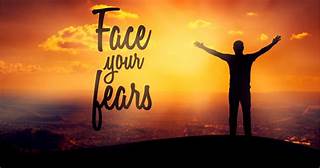 REMOVING ALL FEAR
Text: Mark 16:1-8
Text: Mark 16:1-8
REMOVING ALL FEAR
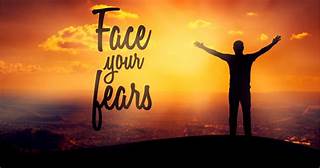 "Assemble the people - men, women and children, and the aliens living in your towns - so they can listen and learn to fear the LORD your God and follow carefully all the words of this law. 
13. Their children, who do not know this law, must hear it and learn to fear the LORD your God as long as you live in the land you are crossing the Jordan to possess."
	      Deuteronomy 31:12,13
REMOVING ALL FEAR
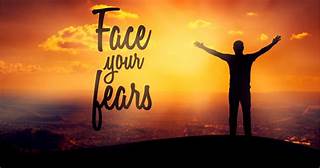 "The fear of the LORD is the beginning of knowledge . "
	Proverbs 1:7; 9:10

"The fear of the LORD adds length to life."
	Proverbs 10:27
REMOVING ALL FEAR
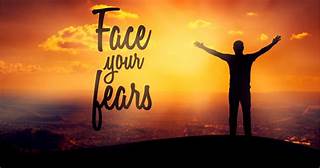 "The fear of the LORD is a foundation of life, turning a man from the snares of death."
	                     Proverbs 14:27

"The fear of the LORD teaches man wisdom."
	                      Proverbs 15:33

"...through the fear of the LORD a man avoids evil."
	                       Proverbs 19:23
REMOVING ALL FEAR
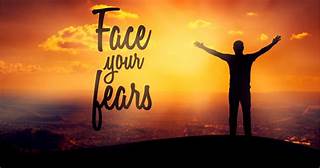 "Fear of man will prove to a snare."
	              Proverbs 29:25
REMOVING ALL FEAR
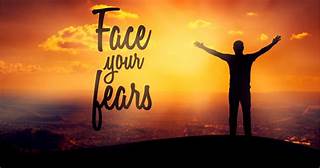 "... and they were alarmed."
				    Mark 16:5

“. . . affrighted"
			        Mark 16:5 (KJV)

"Utterly amazed and struck with terror.“ 				       Mark 16:5 (Amp)

"They went out [and fled from the tomb, for trembling  and bewilderment and consternation had seized them  And they said nothing about it to anyone for they were held by alarm and fear.“
			       Mark 16:8 (Amp)
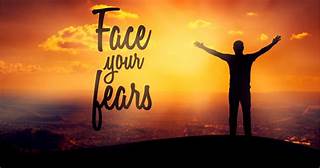 REMOVING ALL FEAR
My Question Today Is this - What Are We Fearful Of?
REMOVING ALL FEAR
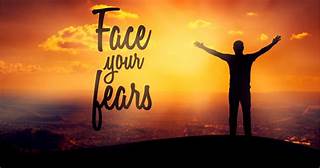 I. AN OBSTACLE IN YOUR PATH (Mark 16:1-4)
What Kind of Stone Is 
Blocking Your Way?

Is it a stone of relationship?
Is it a stone of employment?
Is it a stone of finances?
Is it a stone of an uncertain future?
REMOVING ALL FEARII. A SAVIOUR WHO HAS VANISHED (Mark 16:5-6)
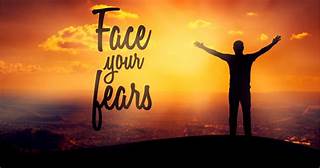 "The curtain of the temple was torn from the top to bottom."
			Mark 15:38
REMOVING ALL FEARII. A SAVIOUR WHO HAS VANISHED (Mark 16:5-6)
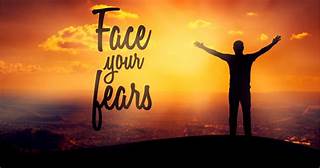 "His disciples came during the night and stole him away while we were asleep.” 
		Matthew 28:13
REMOVING ALL FEARII. A SAVIOUR WHO HAS VANISHED (Mark 16:5-6)
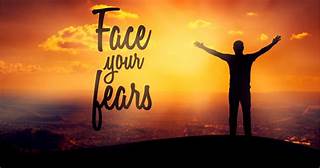 "He has risen! He is not here.“
			Mark 16:6
REMOVING ALL FEAR
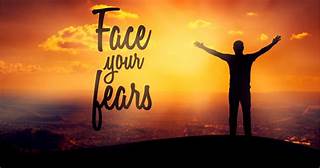 III. A MESSAGE THAT MUST BE PROCLAIMED (Mark 16:7-8)
"But go, tell his disciples and Peter, 'He is going ahead of you into Galilee. There you will see him, just as he told you."
					Mark 16:7
REMOVING ALL FEAR
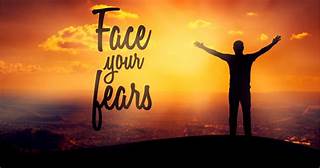 III. A MESSAGE THAT MUST BE PROCLAIMED (Mark 16:7-8)
"There is no fear in love. But perfect loves drives out fear."
					     I John 4:18